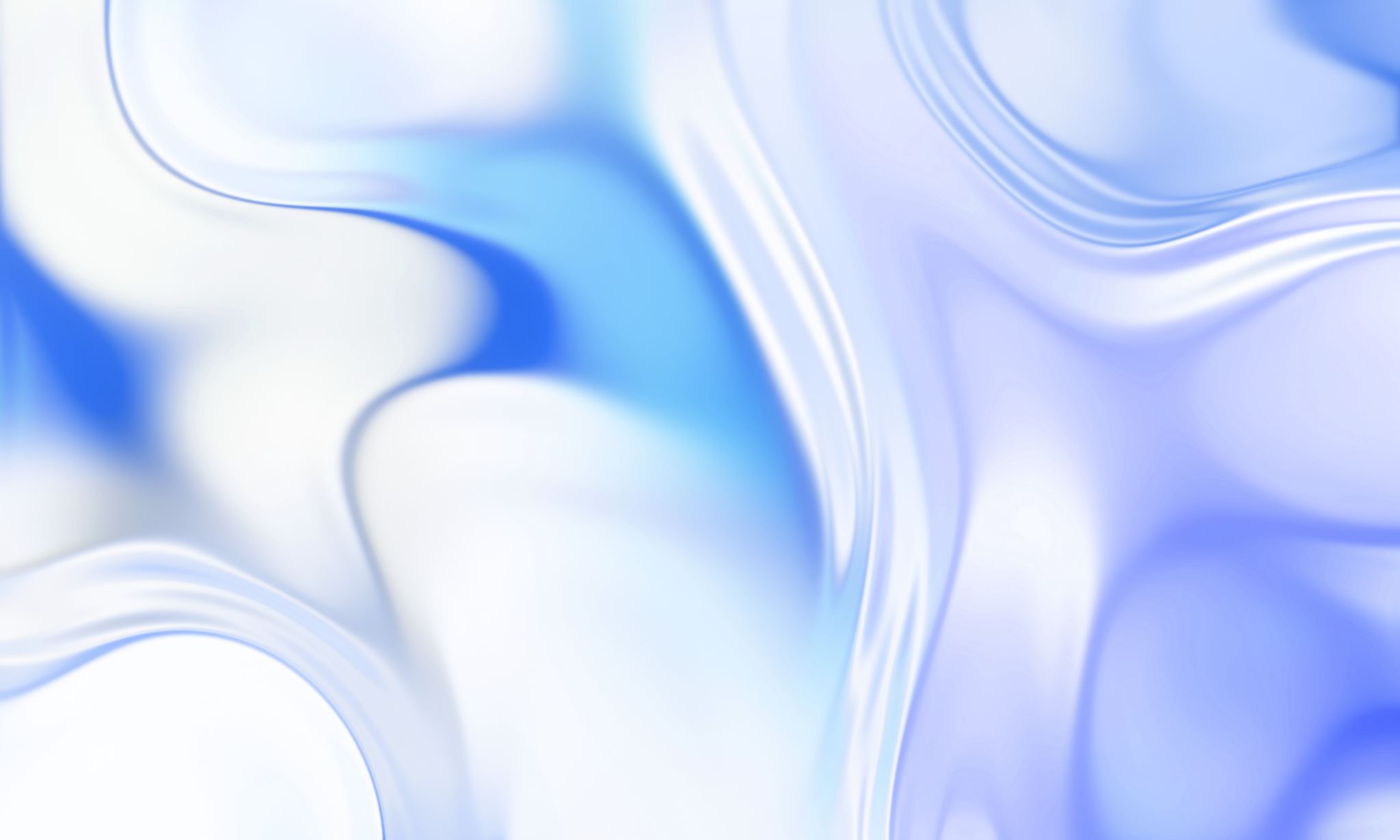 ΘΝΗΣΙΜΟΤΗΤΑ ΣΕ ΧΡΗΣΤΕΣ ΨΥΧΟΔΡΑΣΤΙΚΩΝ ΟΥΣΙΩΝ (ΧΨΟ) ΣΤΗΝ ΕΛΛΑΔΑ
Άγγελος Χατζάκης, Καθηγητής Επιδημιολογίας και Προληπτικής Ιατρικής ΕΚΠΑ
HIV/AIDS ΣΕ ΧΨΟ
Βάνα Σύψα, Αναπληρώτρια Καθηγήτρια Επιδημιολογίας και Προληπτικής Ιατρικής ΕΚΠΑ
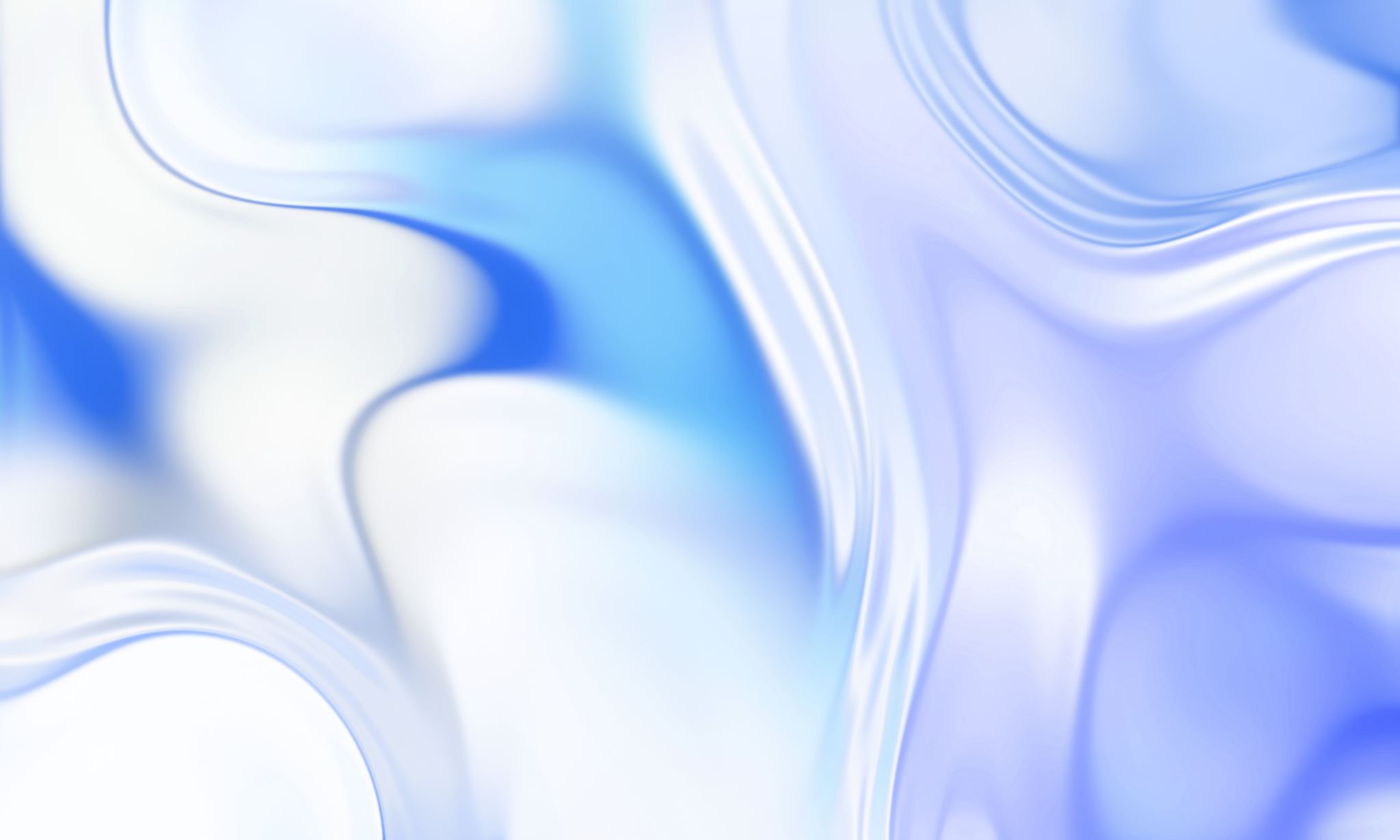 Πρόγραμμα ΑΡΙΣΤΟΤΕΛΗΣ HIV-HCV 2018-2020 (Αθήνα)Πρόγραμμα ΑΛΕΞΑΝΔΡΟΣ 2019-2021 (Θεσσαλονίκη)
Σύνολο ΧΨΟ: 2.406
Μέση διάρκεια παρακολούθησης: 2,7 έτη
Σύνολο θανάτων (Απρ. 2018-Μάιος 2022): 241
Θνησιμότητα:  Σύνολο: 3,5% ανά έτος
		        Αθήνα: 3,0% ανά έτος
		        Θεσσαλονίκη: 4,6% ανά έτος
Η θνησιμότητα αυτή είναι 17 φορές μεγαλύτερη από την αντίστοιχη σε άτομα ίδιας ηλικίας και φύλου στο γενικό πληθυσμό (34 φορές μεγαλύτερη για τους HIV(+))
Θνησιμότητα ΧΨΟ σε Δυτική και Κεντρική Ευρώπη, Βόρεια Αμερική, Αυστραλία, Ελλάδα, Αθήνα, Θεσσαλονίκη
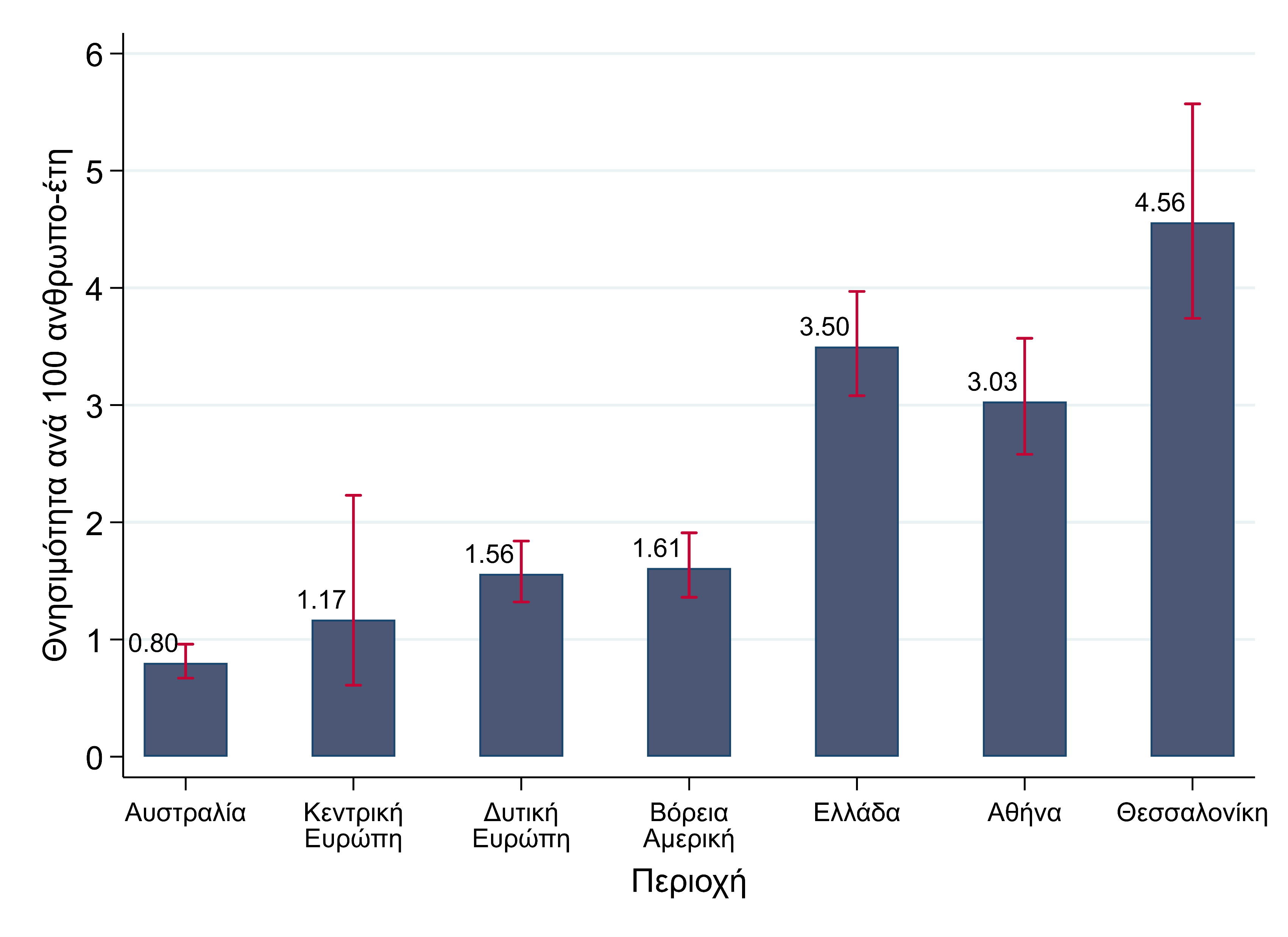 Δεδομένα για Ευρώπη, Β. Αμερική και Αυστραλία από 84 μελέτες (Larney S. et al JAMA Psychiatry 2020)
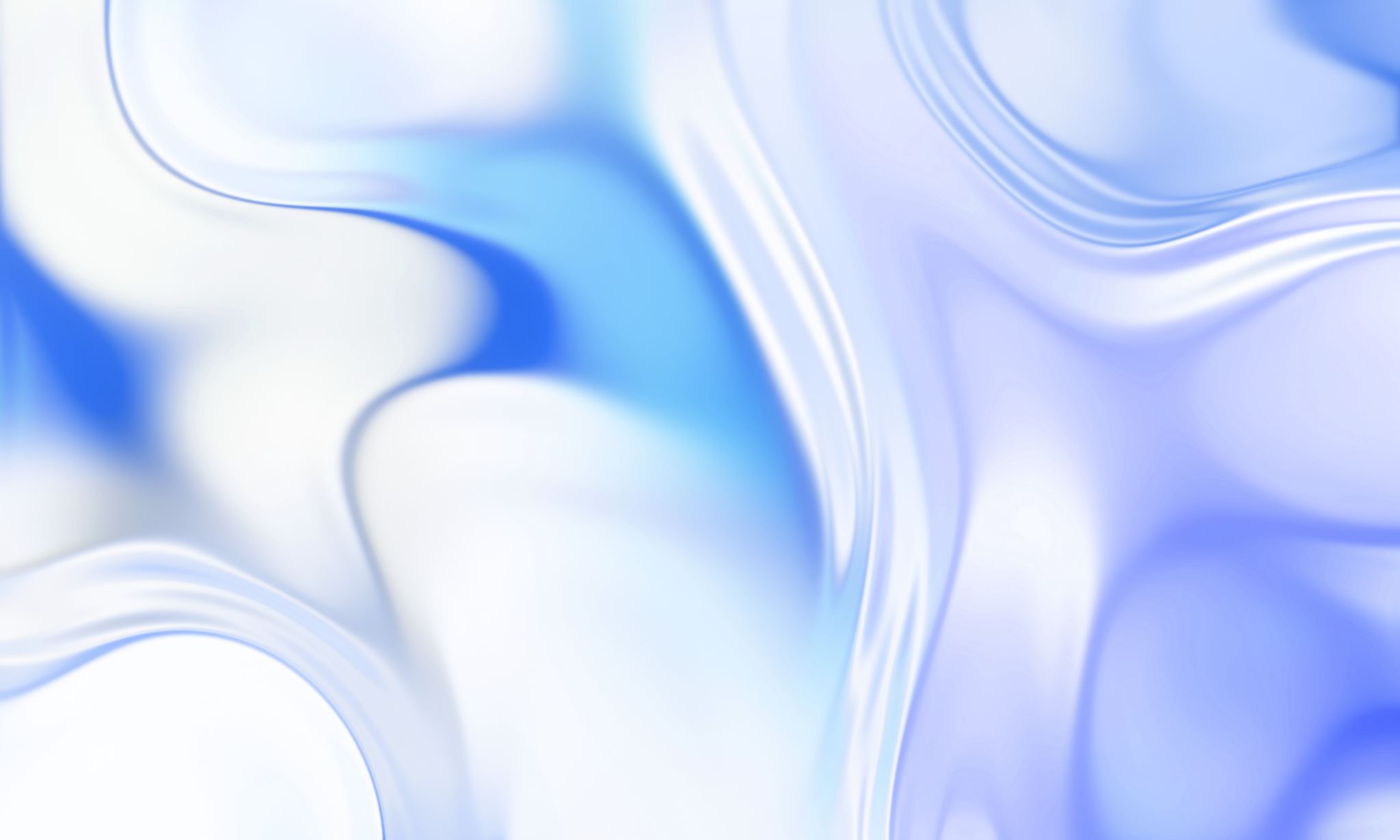 Διαχρονική πορεία θανάτων  και θνησιμότητας σε ΧΨΟ στην Ελλάδα (2018-2022) σε ΑΡΙΣΤΟΤΕΛΗ HIV/HCV και ΑΛΕΞΑΝΔΡΟ
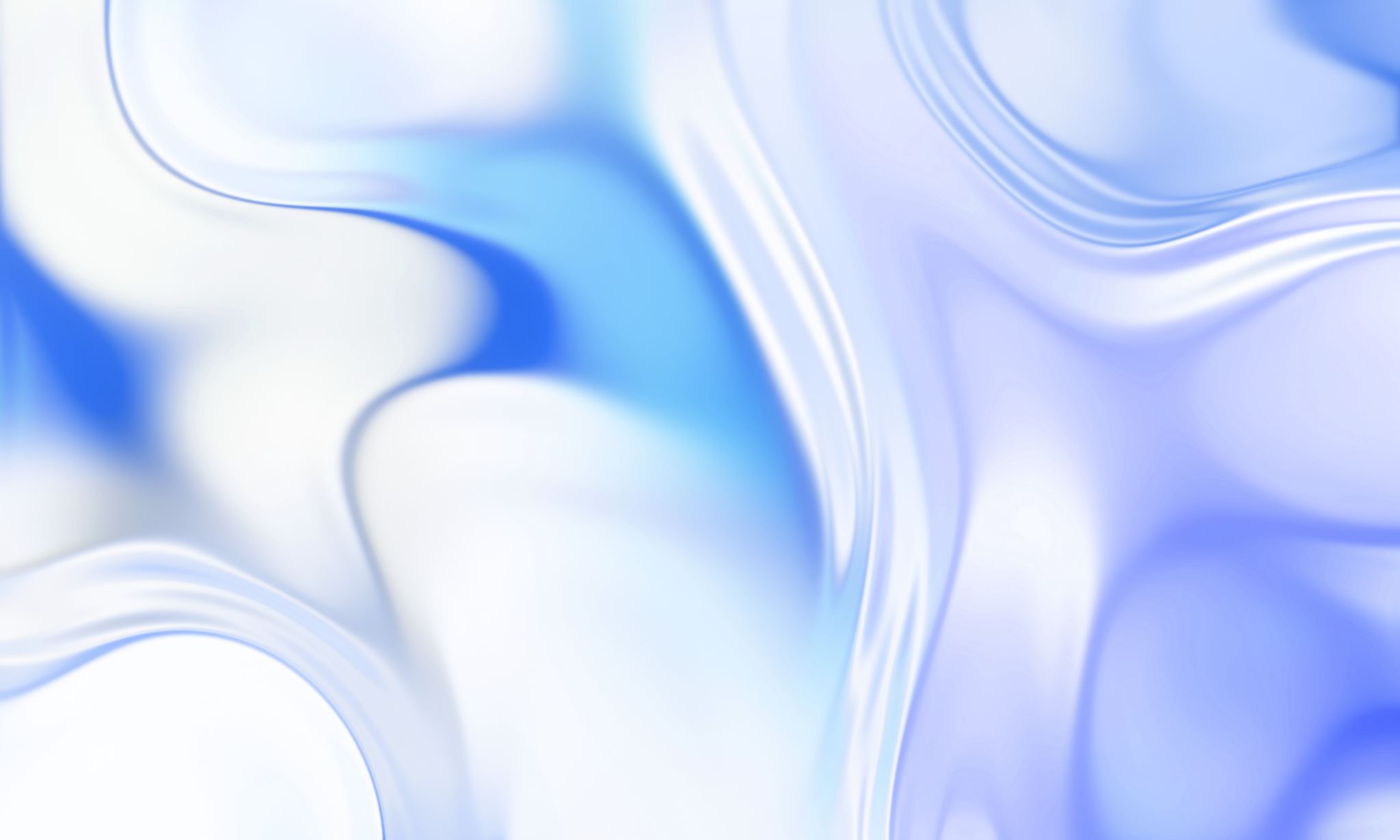 Το 2022 αναμένονται >100 θάνατοι 
σε ΧΨΟ του ΑΡΙΣΤΟΤΕΛΗ HIV/HCV 
και ΑΛΕΞΑΝΔΡΟΥ
Οι ΧΨΟ που συμμετείχαν στον
ΑΡΙΣΤΟΤΕΛΗ και τον ΑΛΕΞΑΝΔΡΟ 
αποτελούν το 13%-20% των ΧΨΟ της χώρας, σύμφωνα με τα δεδομένα του ΕΚΤΕΠΝ (2021)
Ο αριθμός αυτός αντιστοιχεί σε 500-800 θανάτους στο σύνολο της χώρας, στη διάρκεια του 2022
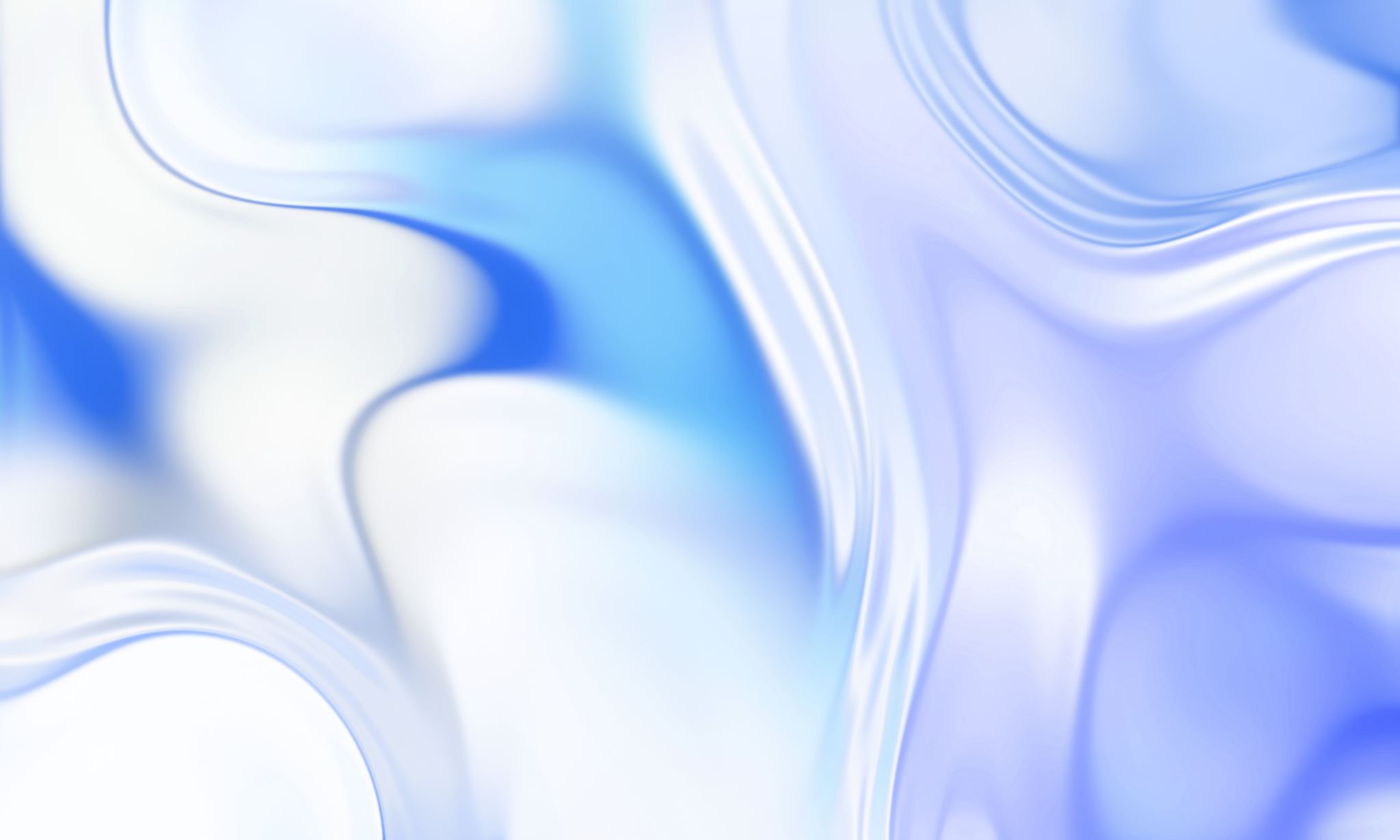 HIV/AIDS ΣΕ ΧΨΟ
Βάνα Σύψα, Αναπληρώτρια Καθηγήτρια Επιδημιολογίας και Προληπτικής Ιατρικής ΕΚΠΑ
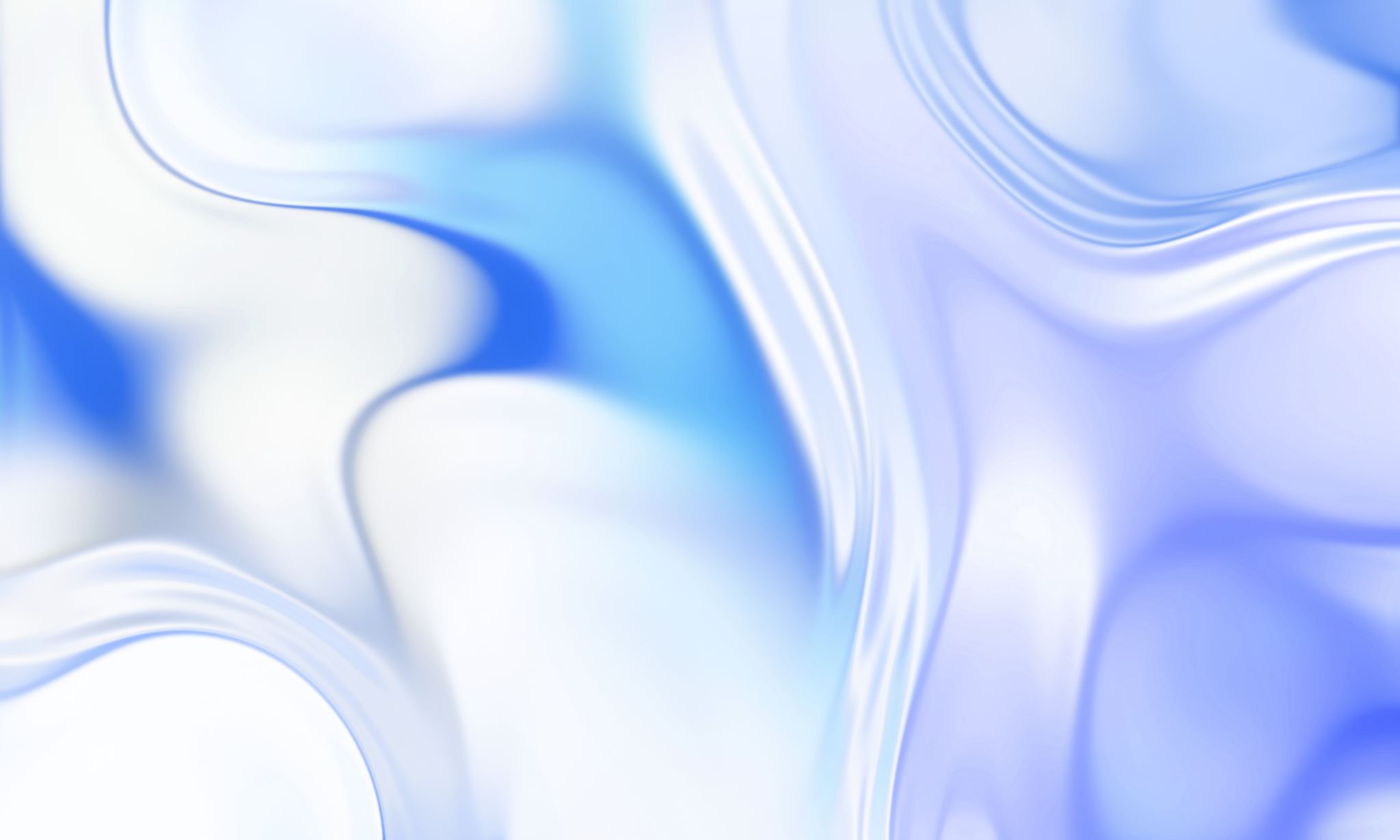 Προγράμματα στην κοινότητα για την ενίσχυση της διάγνωσης & διασύνδεσης στη θεραπεία για HCV & HIV
ΑΡΙΣΤΟΤΕΛΗΣ HCV-HIV
(Αθήνα, 2018-Μάρτιος 2020)
ΑΛΕΞΑΝΔΡΟΣ 
(Θεσσαλονίκη 2019-2021)
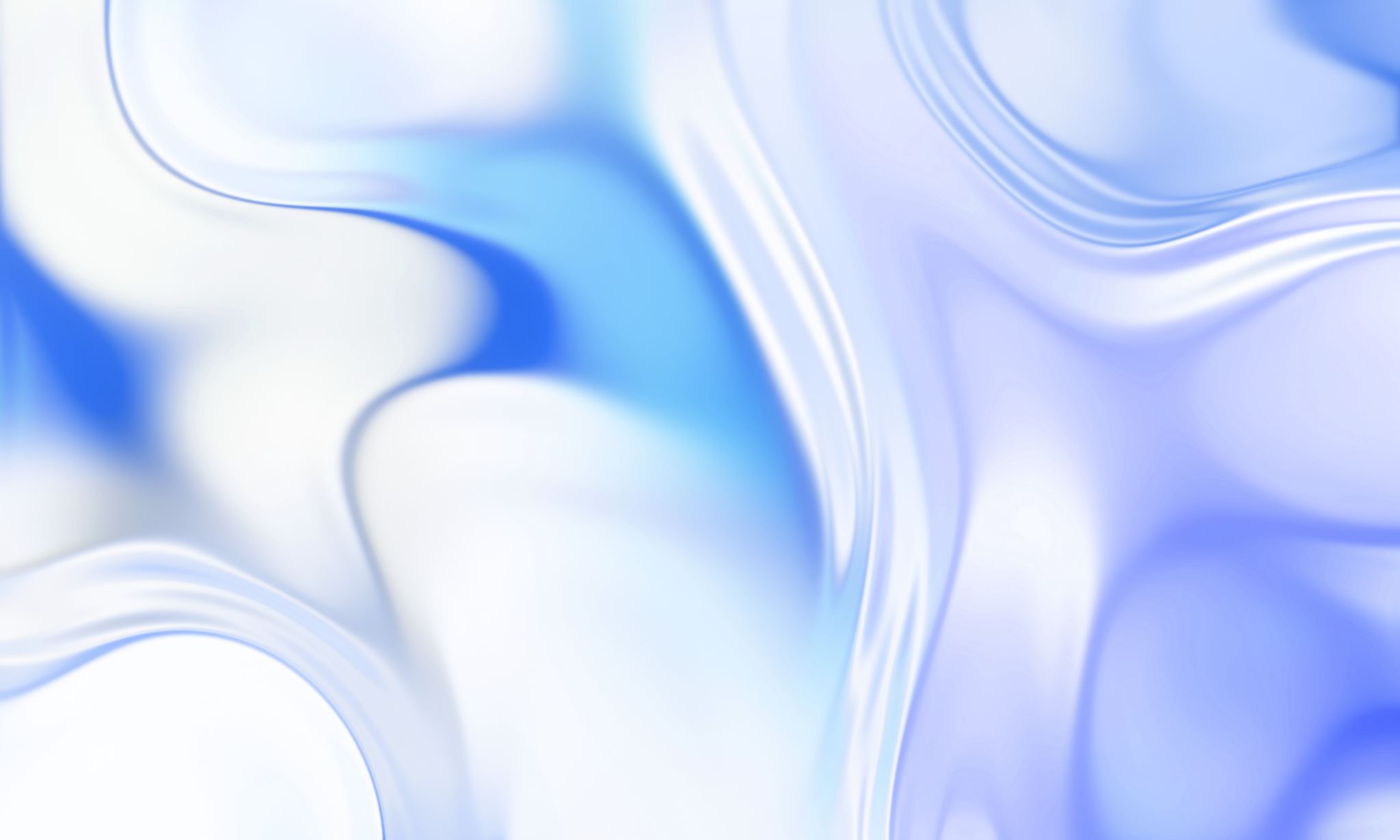 Πρόσβαση σε δωρεάν σύριγγες και έλεγχο για HIV
ΑΡΙΣΤΟΤΕΛΗΣ HCV-HIV
(Αθήνα, 2018-Μάρτιος 2020)
ΑΛΕΞΑΝΔΡΟΣ 
(Θεσσαλονίκη 2019-2021)
*μεταξύ αυτών που ανέφεραν ενέσιμη χρήση τους τελευταίους 12 μήνες
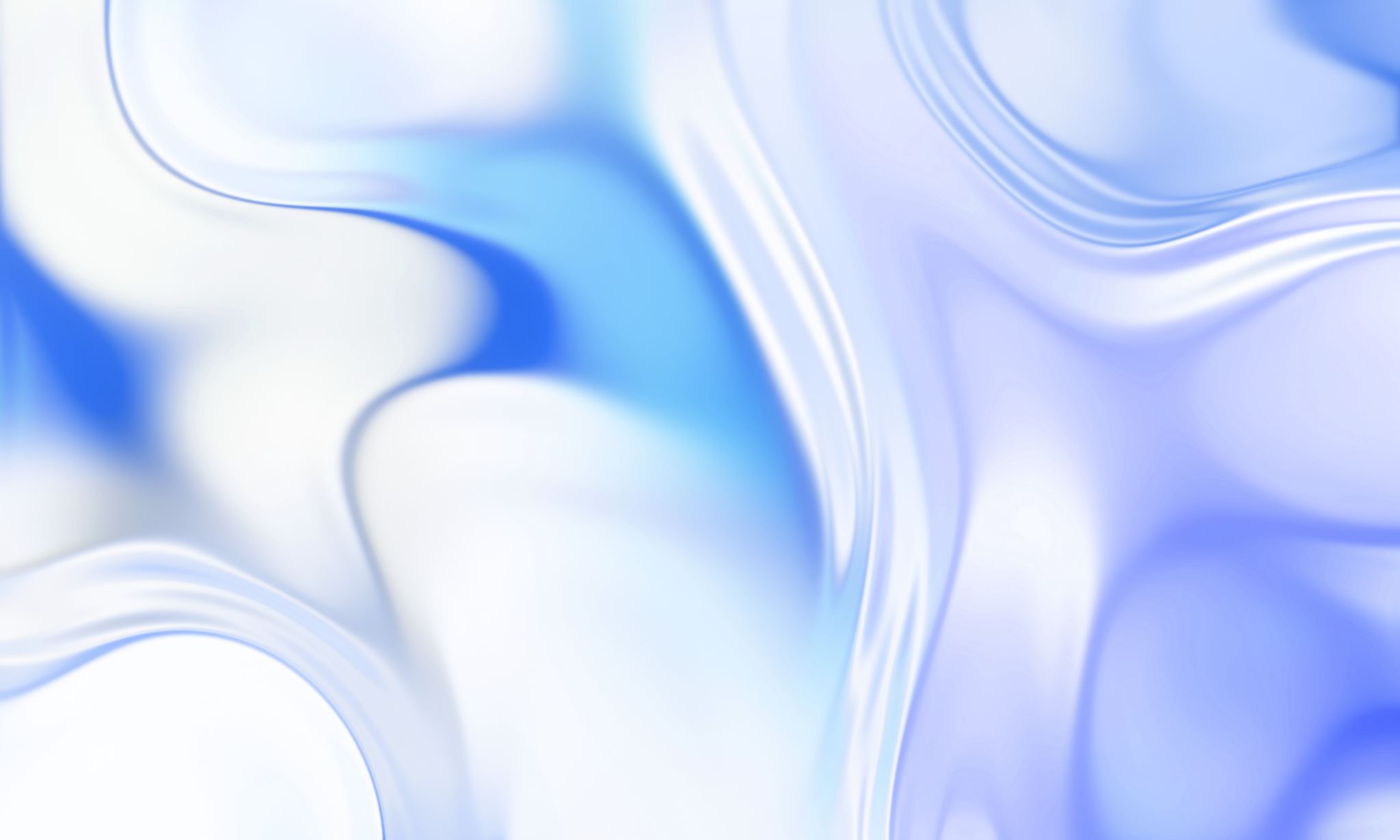 Επίπτωση HIV σε ΧΕΝ στην Αθήνα (2012-2020) 
και στη Θεσσαλονίκη (2019-2020)
Αθήνα
Sypsa et al, JID 2017
Roussos et al, Addiction 2022
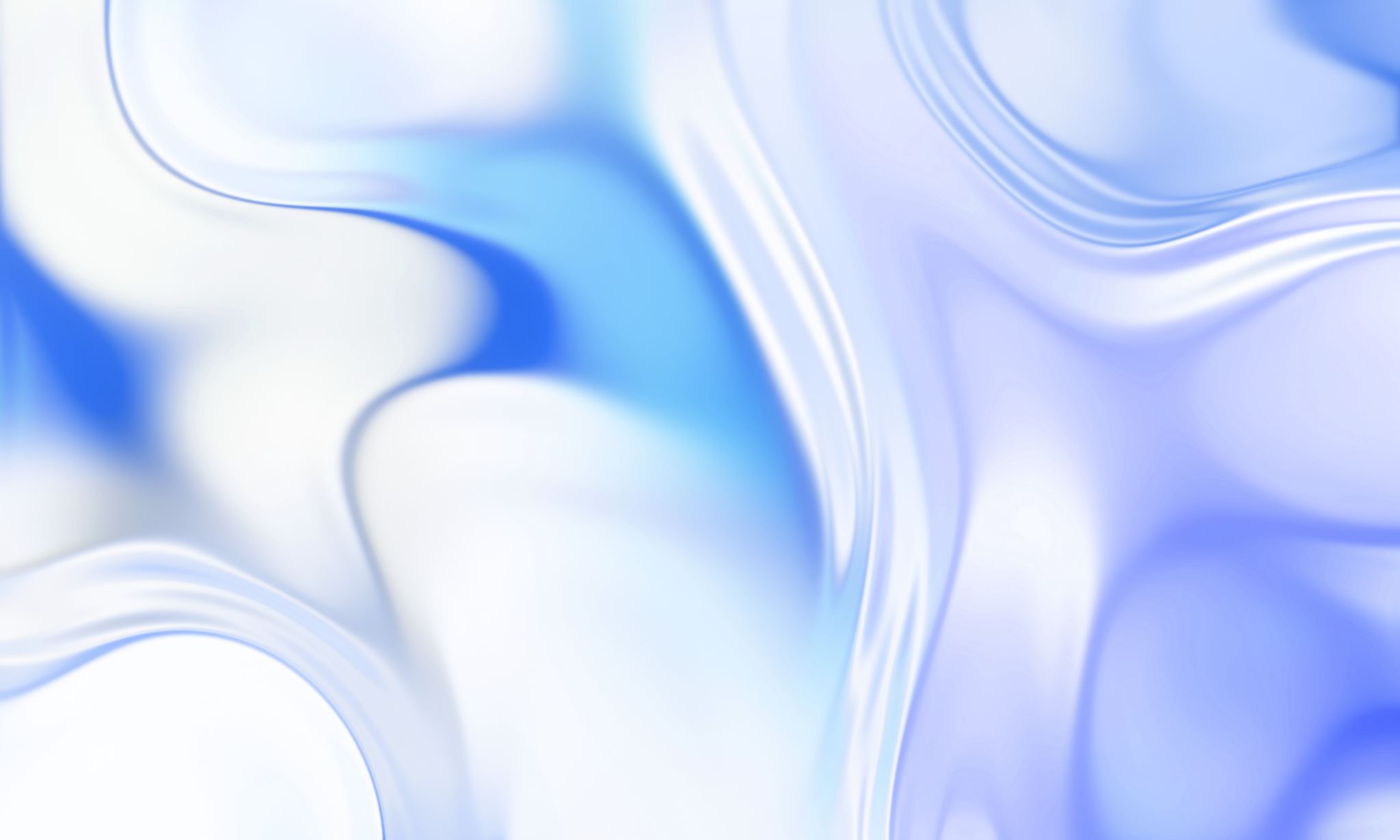 ΗΙV σε Αθήνα και Θεσσαλονίκη – κύρια σημεία
Αθήνα (2018-2020): 
Τα επίπεδα μετάδοσης HIV παραμένουν στα επίπεδα που είχαν επιτευχθεί στα τέλη του 2013 – όχι περαιτέρω βελτίωση
Αύξηση επιπολασμού (% θετικών για HIV): 14.2% το 2012-2013  22.0% το 2018-2020
Επιδείνωση κοινωνικοοικονομικών χαρακτηριστικών των ΧΨΟ, αύξηση στη χρήση κοκαΐνης, μειωμένη πρόσβαση σε προγράμματα διανομής συρίγγων

Θεσσαλονίκη (2019-2021): 
Χαμηλή κάλυψη προγραμμάτων διανομής συρίγγων & ελέγχου HIV
Εξελισσόμενη επιδημία HIV λοίμωξης στους ΧΕΝ της Θεσσαλονίκης - τα 2/3 των HIV(+) ήταν νέες διαγνώσεις
Aύξηση επιπολασμού HIV από <1 το 2018 σε 7.1% το 2019-2021 (10πλασιασμός)
Δυσκολία στη διασύνδεση σε θεραπεία λόγω της πανδημίας